Maintenance
Iverson
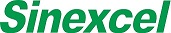 CONTENT
01
02
03
Soft Start Resistor
Fuse
IGBT
Fuse Testing
Iverson
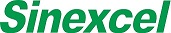 S Fuse Testing-AHF
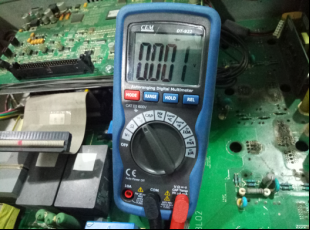 Equipment: electricity  Multimeter

Setting: Resistor Band
Good: the resistor value is close to 0
Fault: the resistor value is close to infinity
Iverson
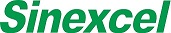 S Fuse Testing-AHF
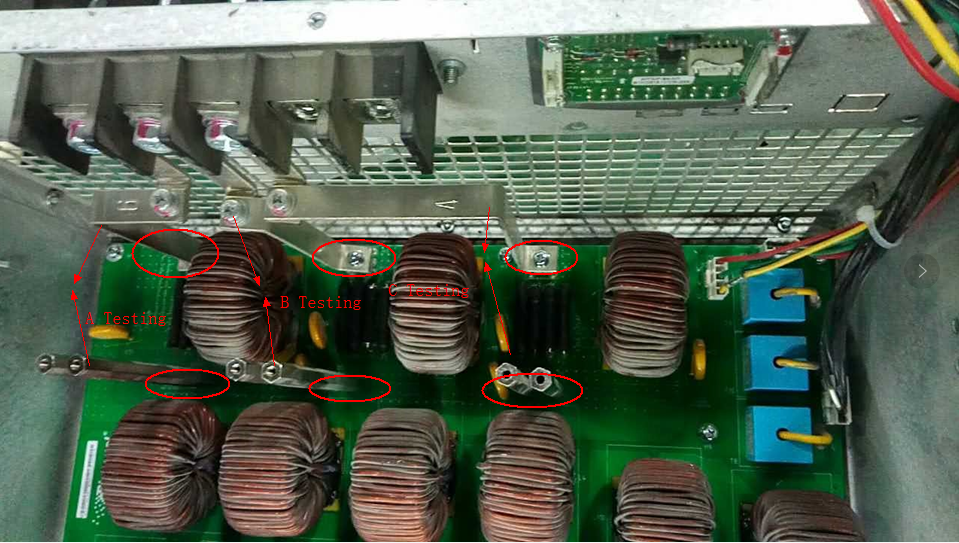 Iverson
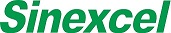 [Speaker Notes: 铜柱：copper cylinder
铜排：basbur]
S Fuse Testing-AHF
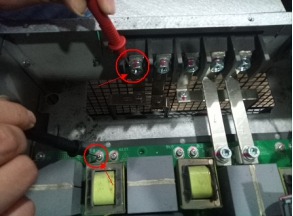 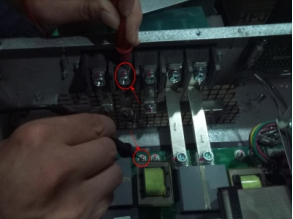 Iverson
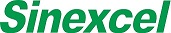 S Fuse Testing-AHF
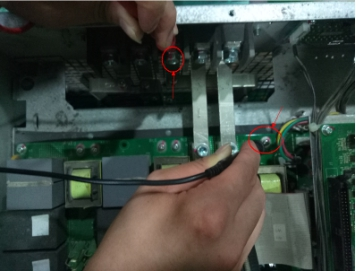 Iverson
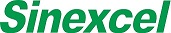 S Fuse Testing-AHF
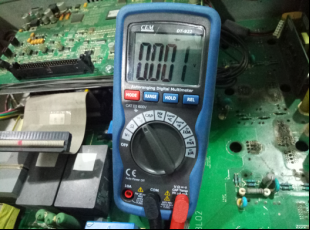 Equipment: electricity  Multimeter

Setting: Resistor Band
Good: the resistor value is close to 0
Fault: the resistor value is close to infinity
Iverson
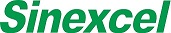 IGBT Testing
Iverson
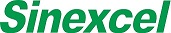 S IGBT Testing-Three Types
Socket Type IGBT
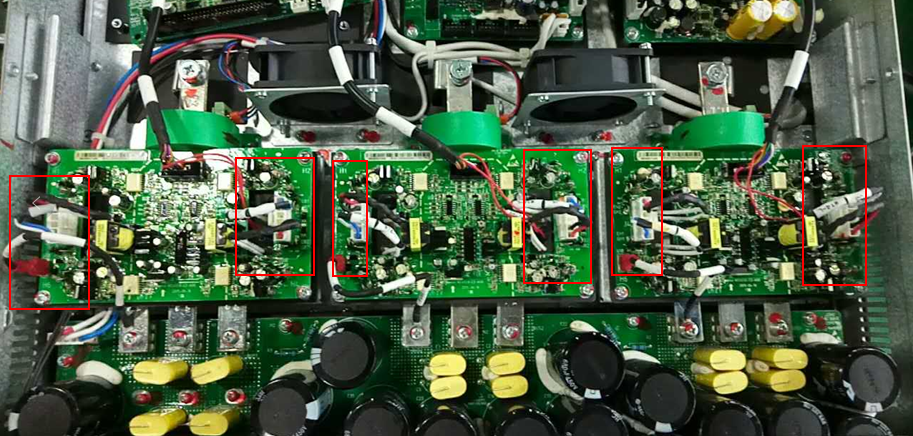 Iverson
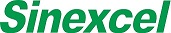 S IGBT Testing-Three Types
Socket Type IGBT
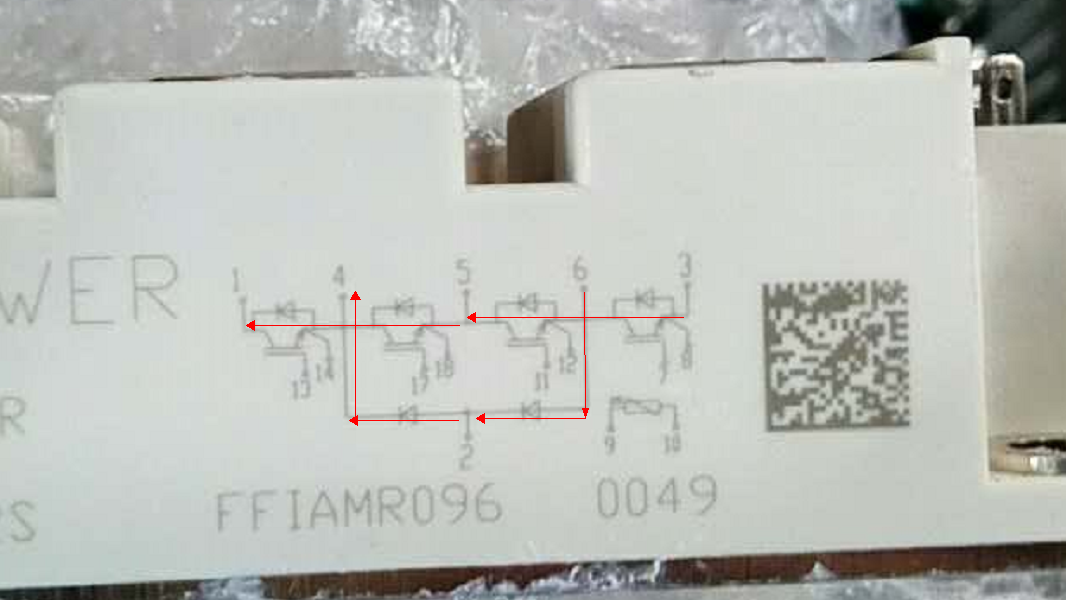 IGBT Testing point is  for diode
Four Testing point
From 3 to 5 ;
From 5 to 1;
Useful : Both Two diode means voltage is about 0.66V

From 6 to 2 ; 
From 2 to 4 ;
Useful : Both Only one diode, means voltage is about 0.33V
Iverson
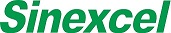 S IGBT Testing-Three Types
Socket Type IGBT
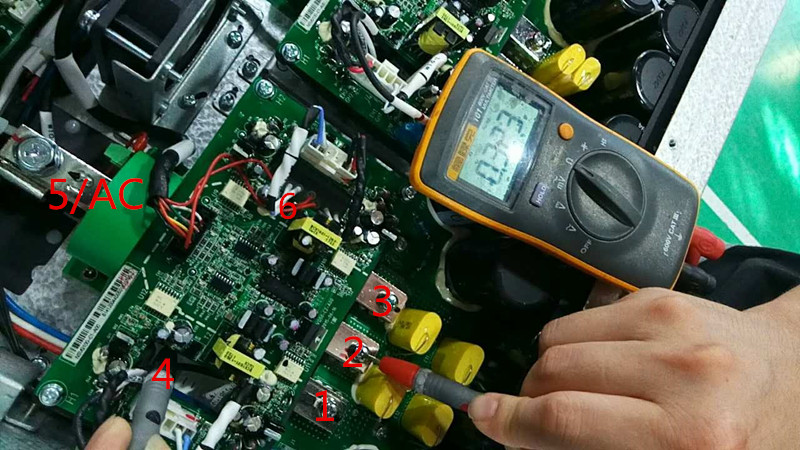 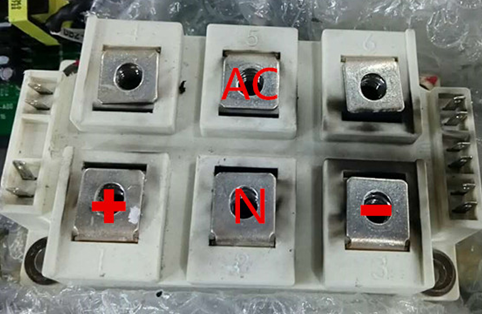 Iverson
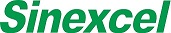 S IGBT Testing-Three Types-Socket Type IGBT
Testing point (From 5 to 1)-0.66V
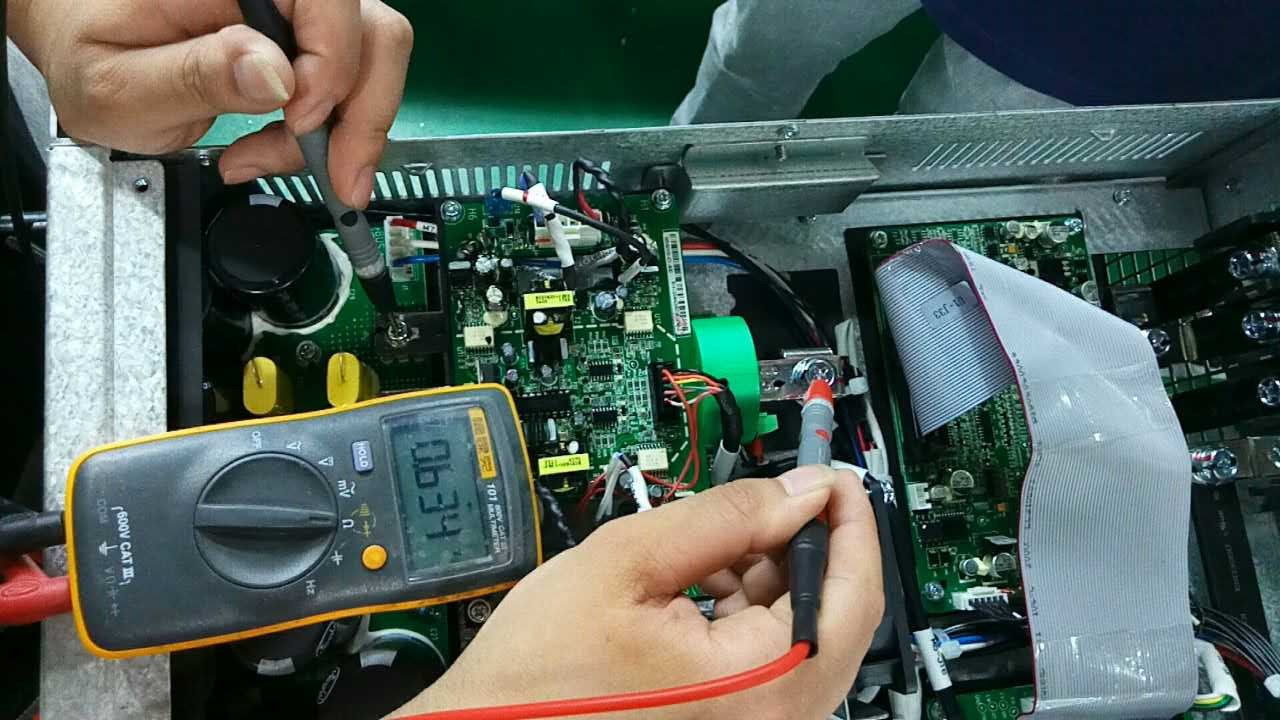 Iverson
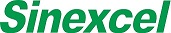 S IGBT Testing-Three Types-Socket Type IGBT
Testing point (From 3 to 5)-0.66V
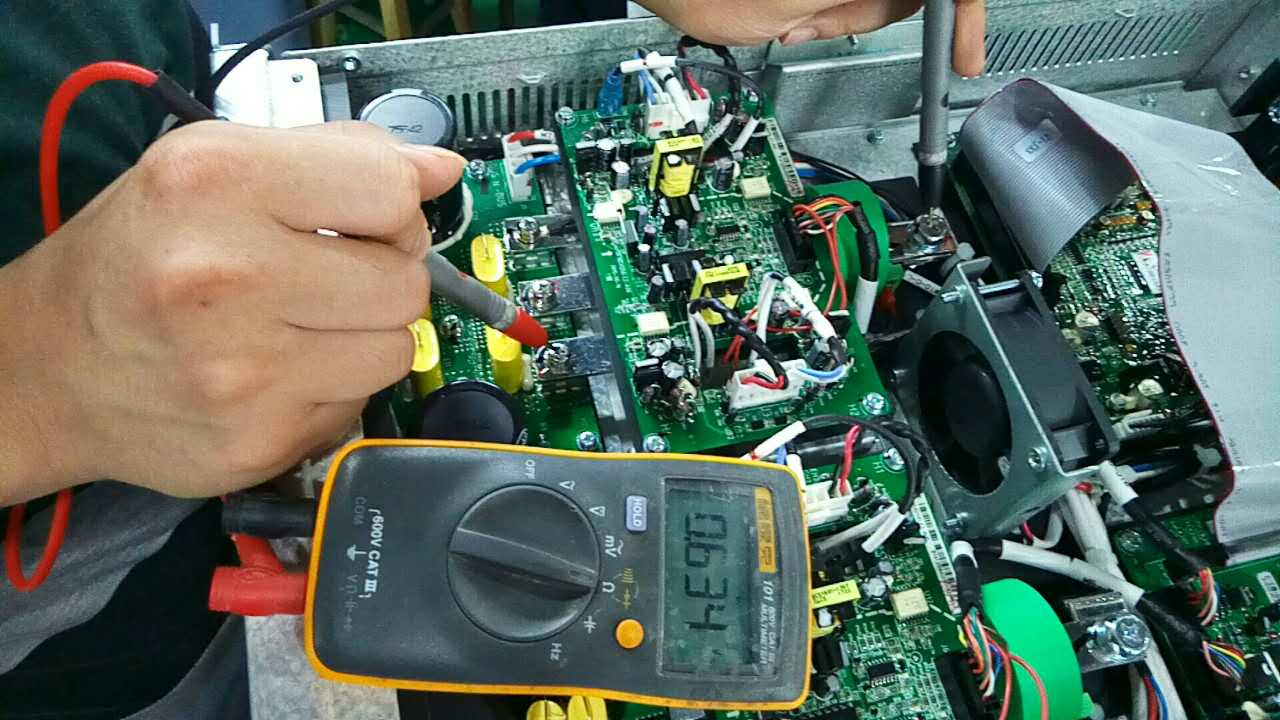 Iverson
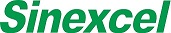 S IGBT Testing-Two Types-Socket Type IGBT
4 and 6 Testing Point
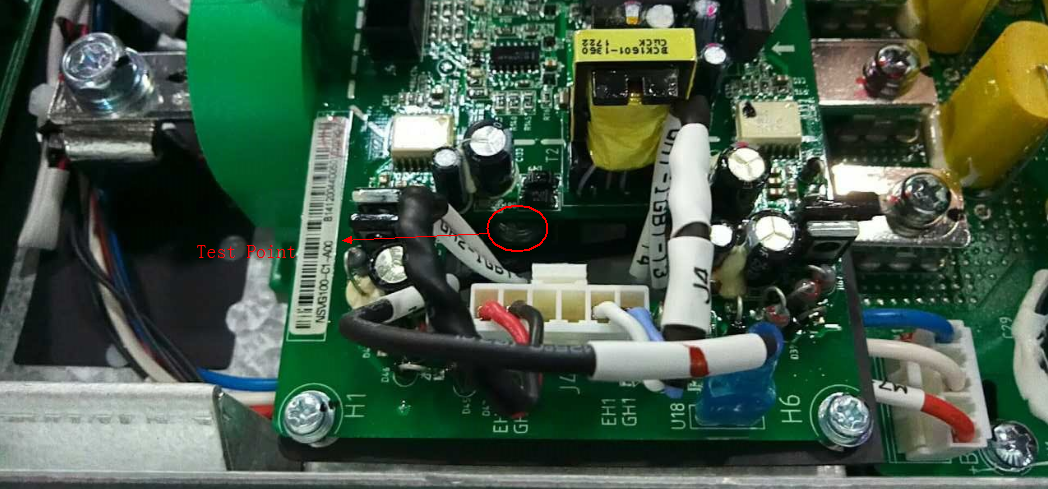 Iverson
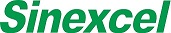 S IGBT Testing-Three Types-Socket Type IGBT
Testing point (From 6 to 2)-0.33V
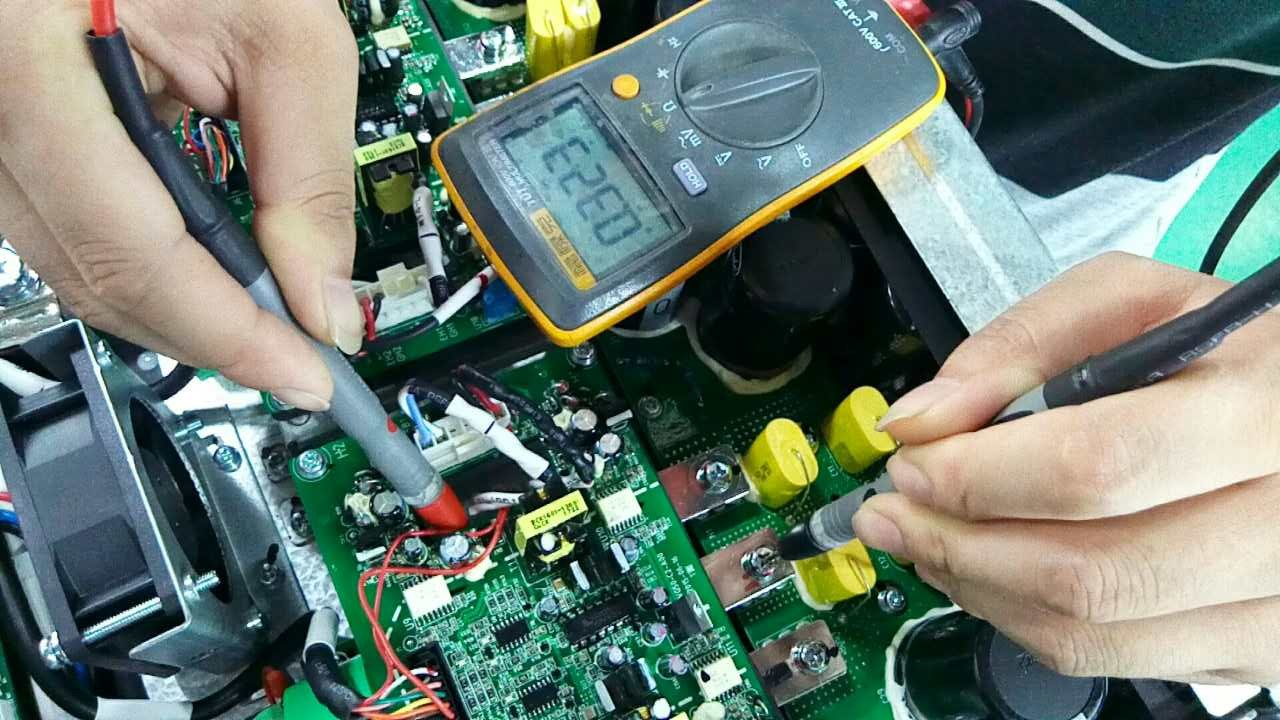 Iverson
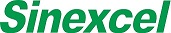 S IGBT Testing-Three Types-Socket Type IGBT
Testing point (From 4 to 2)-0.33V
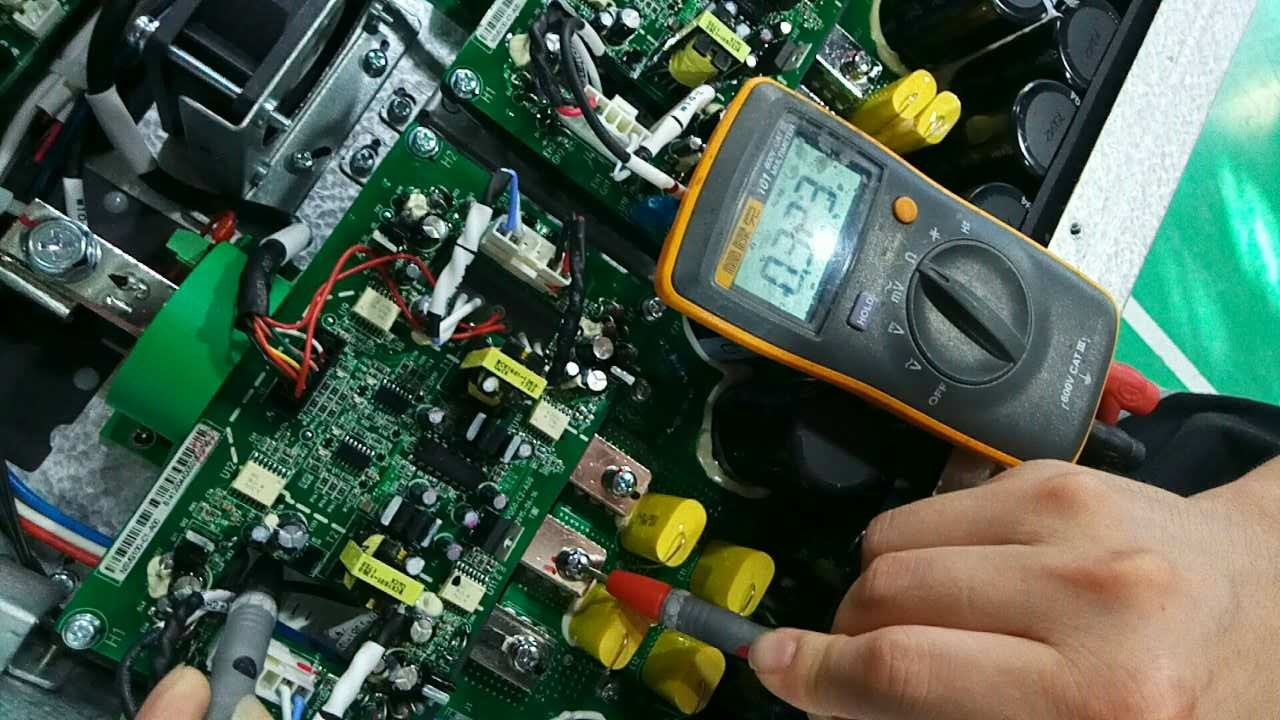 Iverson
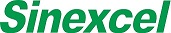 S IGBT Testing-Three Types-For Plug One
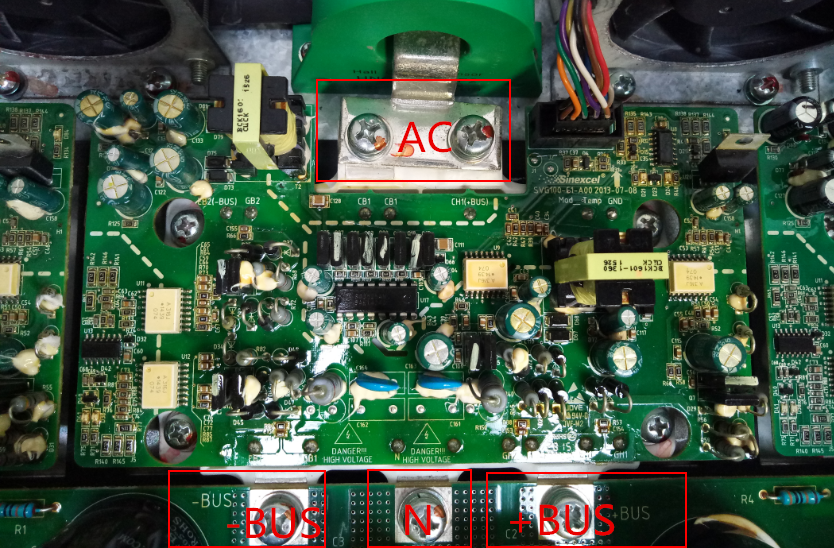 Iverson
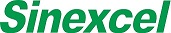 S IGBT Testing-Three Types-For Plug One
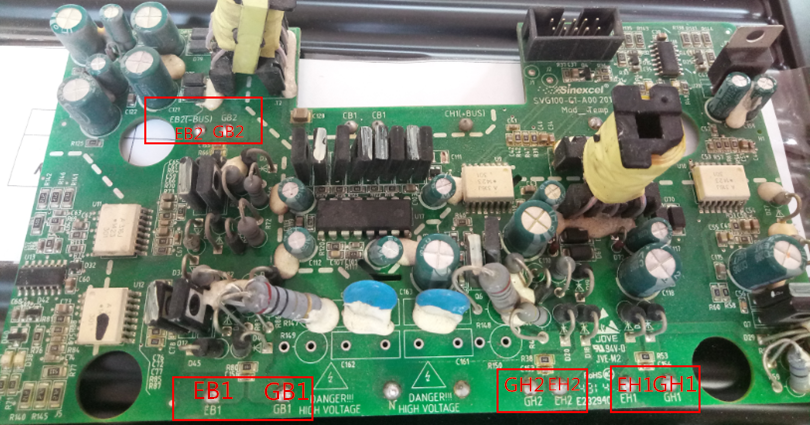 Iverson
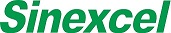 S IGBT Testing-Three Types-For Plug One
Testing Point: “EH1” – “+BUS”
                         “N” – “EH1”
                         “(AC)EH2”—EH1
                         “-BUS” –”EB1”
                         “EB1” – “N”
                         “EB1” –”AC”
Iverson
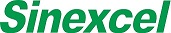 S IGBT Testing-Three Types
Integrate Type IGBT
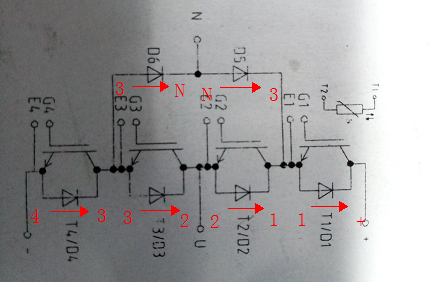 6 Testing Points 
“–”    to “ 3 “  - 0.33V
“ 3 ”   to “ 2 ” - 0.33V
“ 2 “   to  “ 1” - 0.33V
“ 1 “   to  “ - ” - 0.33V
“ 3 ”   to  “ N ” - 0.33V
 “ N ”  to “ 1 ”  - 0.33V
- /
Iverson
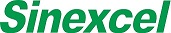 S IGBT Testing-Three Types-integrate Type IGBT
Integrate Type IGBT
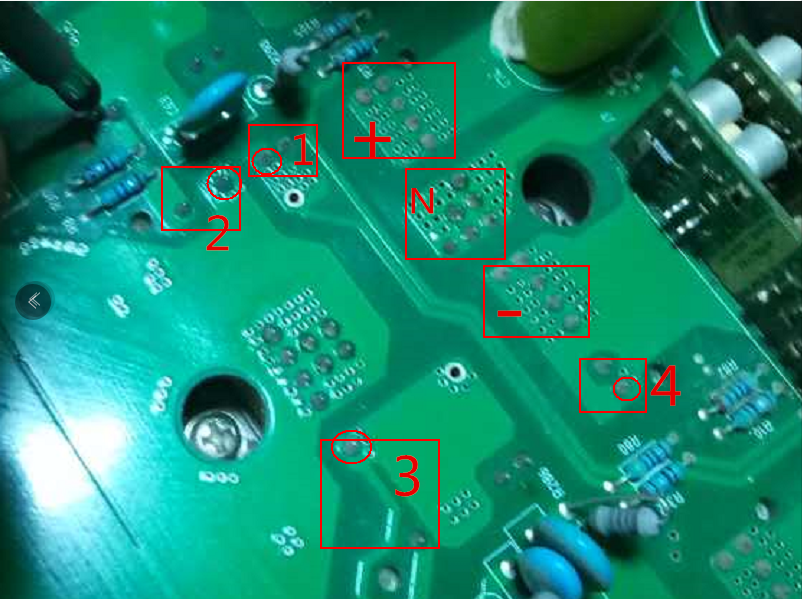 Iverson
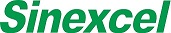 S IGBT Testing-Three Types-integrate Type IGBT
Testing point (From — to  3)-0.33V
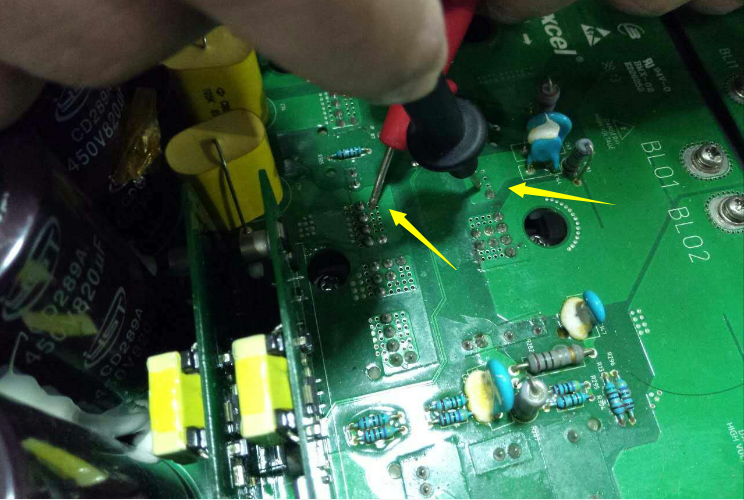 Iverson
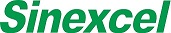 S IGBT Testing-Three Types-integrate Type IGBT
Testing point (From 3  to  2)-0.33V
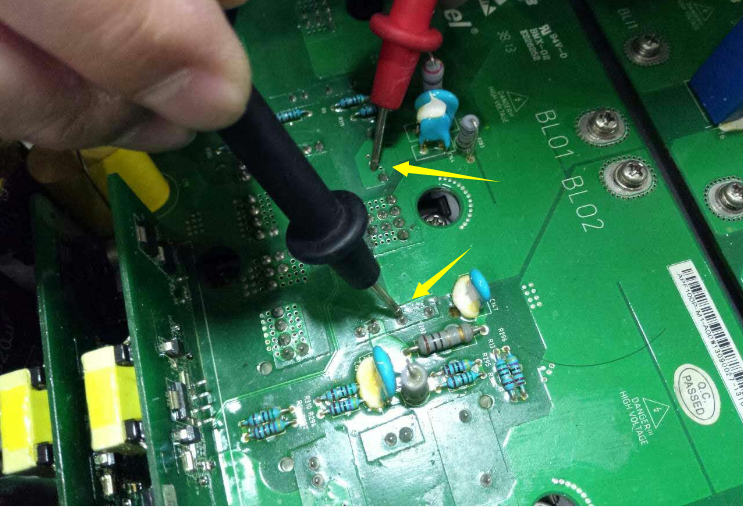 Iverson
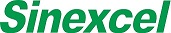 S IGBT Testing-Three Types-integrate Type IGBT
Testing point (From 2  to  1)-0.33V
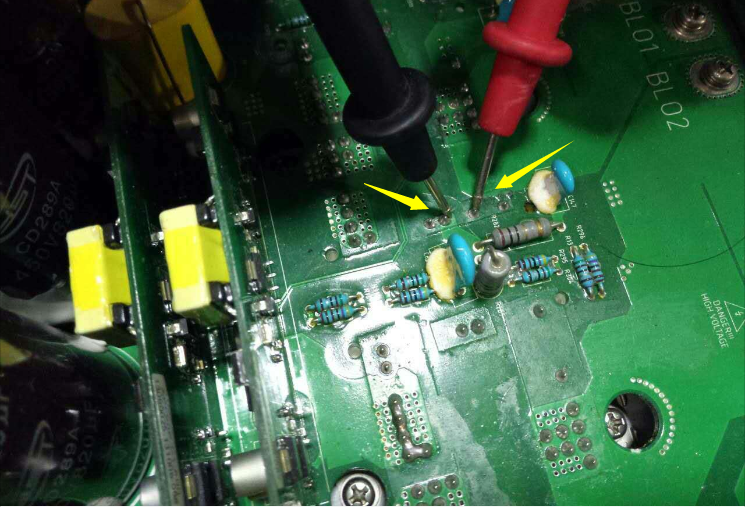 Iverson
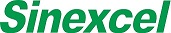 S IGBT Testing-Three Types-integrate Type IGBT
Testing point (From 3 to  N )-0.33V
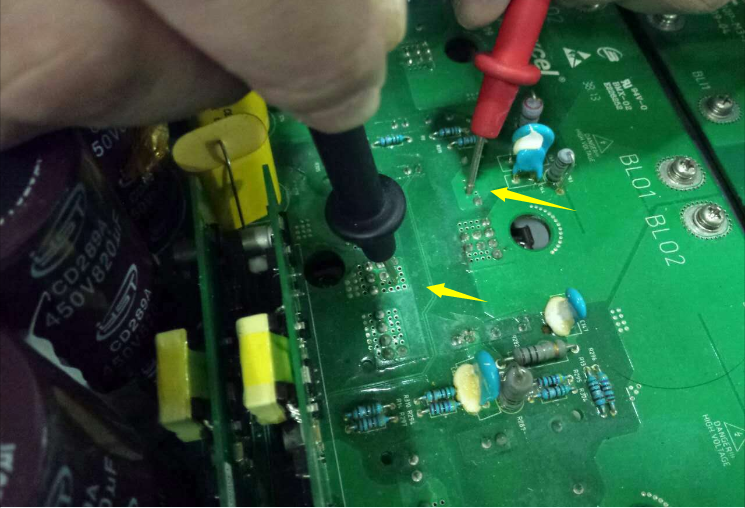 Iverson
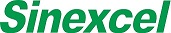 S IGBT Testing-Three Types-integrate Type IGBT
Testing point (From N to  1)-0.33V
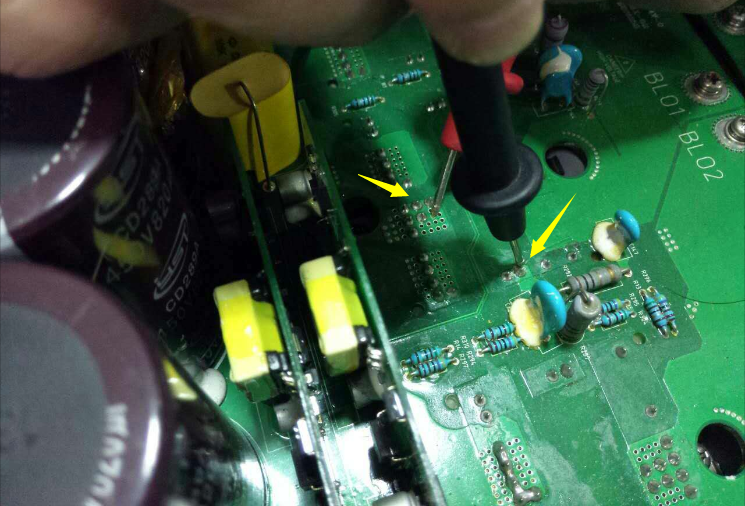 Iverson
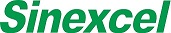 Soft Start Resistor
Iverson
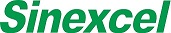 S Soft Start Resistor Testing-AHF-Function normally
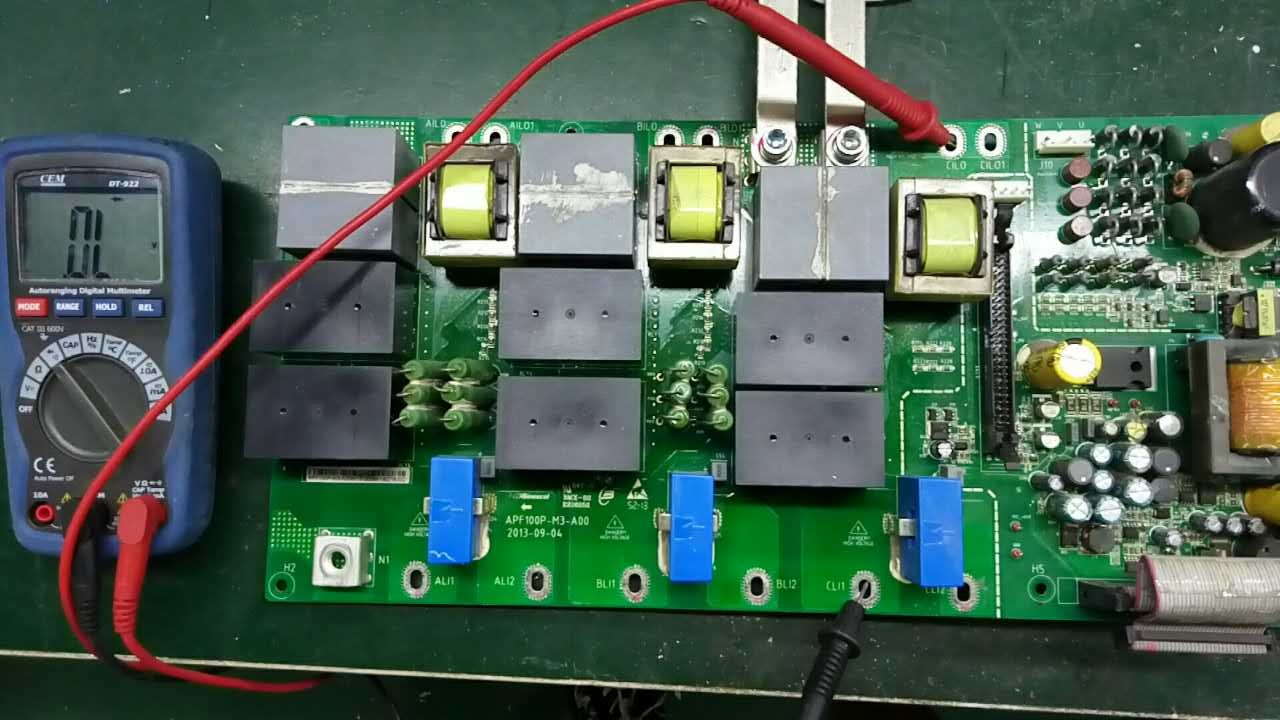 Iverson
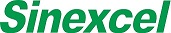 S Soft Start Resistor Testing-AHF-Function normally
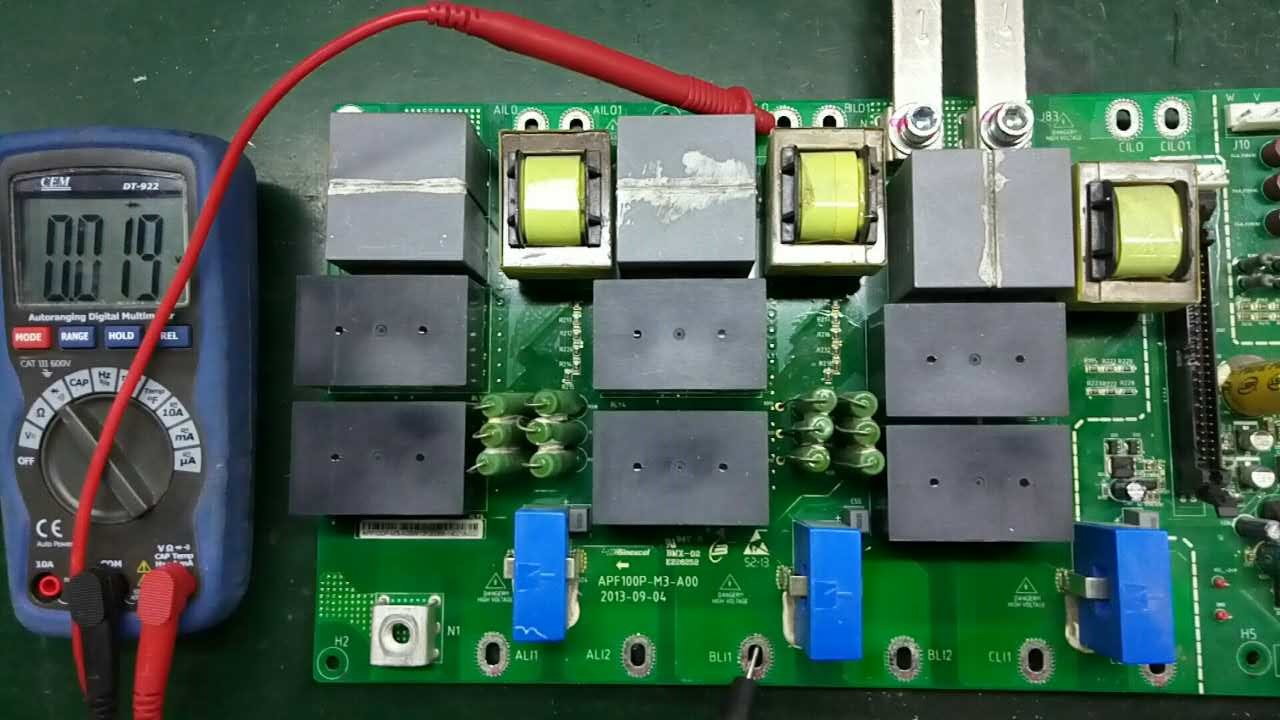 Iverson
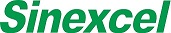 S Soft Start Resistor Testing-AHF-Function normally
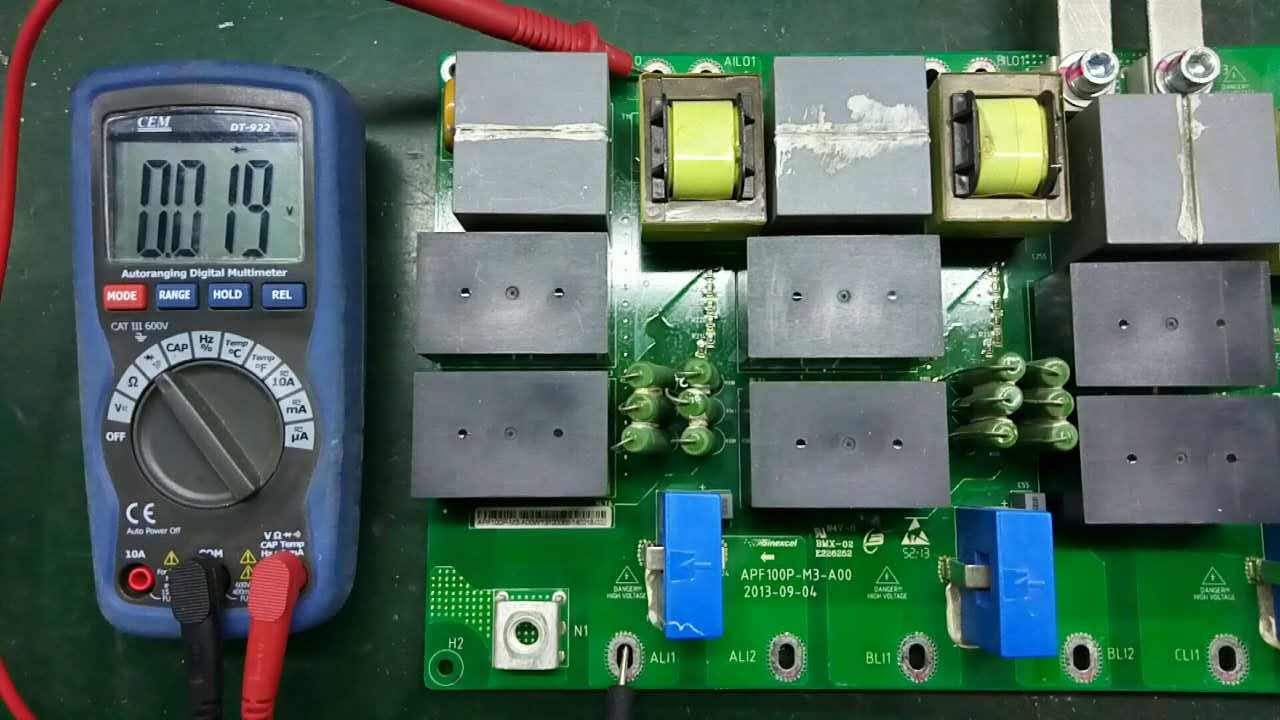 Iverson
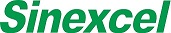 S Soft Start Resistor Testing-AHF-Notice
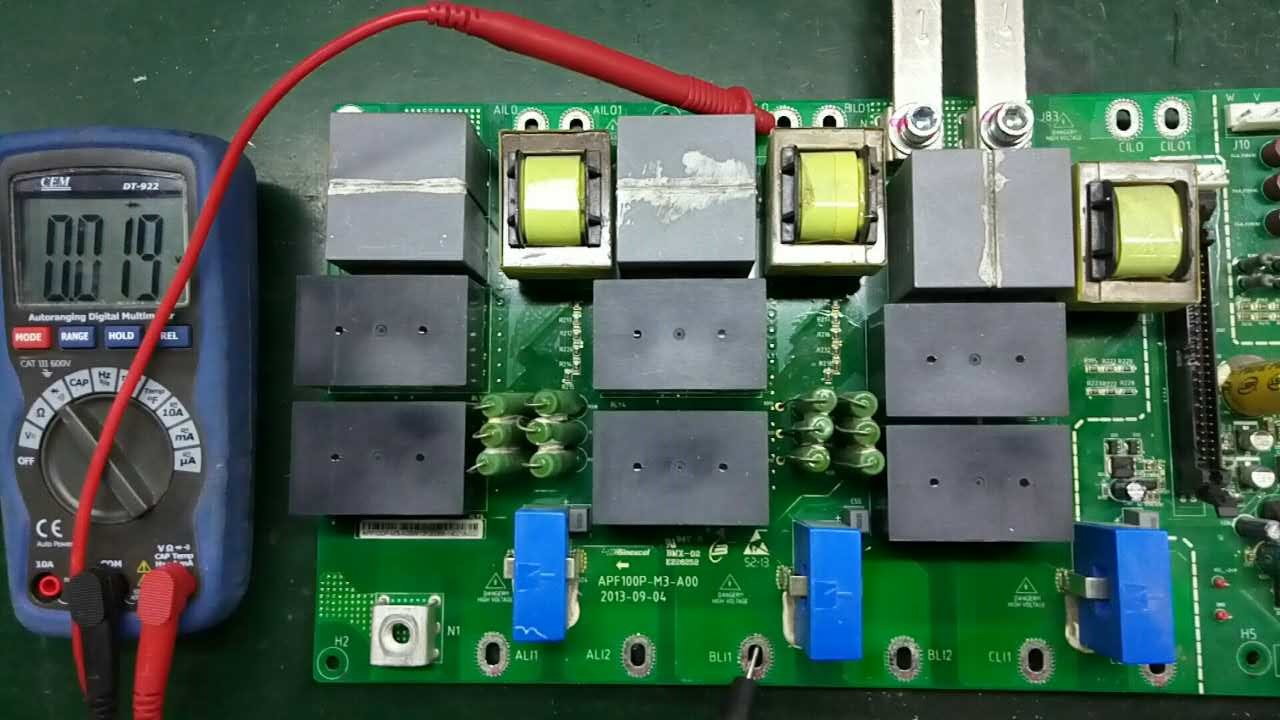 Notice
1、Only two phase have soft start resistor

2、With the soft start resistor,  and  if the multimeter shows  infinity, means soft start resistor broken.

3、because the relay  is parallel with the soft start resistor, and if the multimeter shows 0L, and it means the relay  fault.
(Normal condition: Relay is off)
Iverson
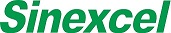